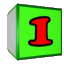 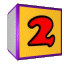 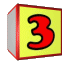 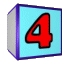 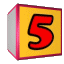 Математика
4 класс
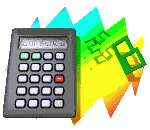 2014
Н
38 000:100
453-6
678-235
458+6
80:16+4
600*10:100
93*1000
36:1-20
Ч
И
В
Е
И
Л
Ы
Вычисли
=790мм
638 мм + 152 мм

26 дм 3 см  + 12 дм 5 см

6 т 486 кг + 29 м 37 см
=38дм8см
12км 148м – 10км 990м
Тема урока: «Сложение и вычитание величин».
12км 148м – 10км 990м
12148
  -   10990
         1158
 1158 м=1км 158м
12км148м=12148м
10км990м=10990м
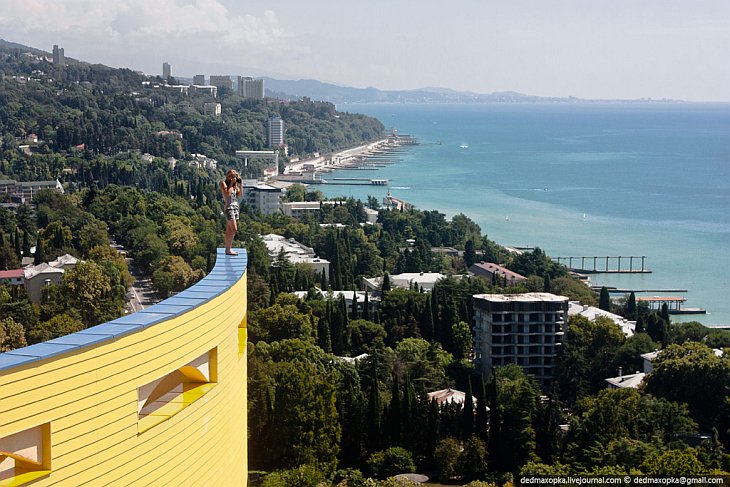 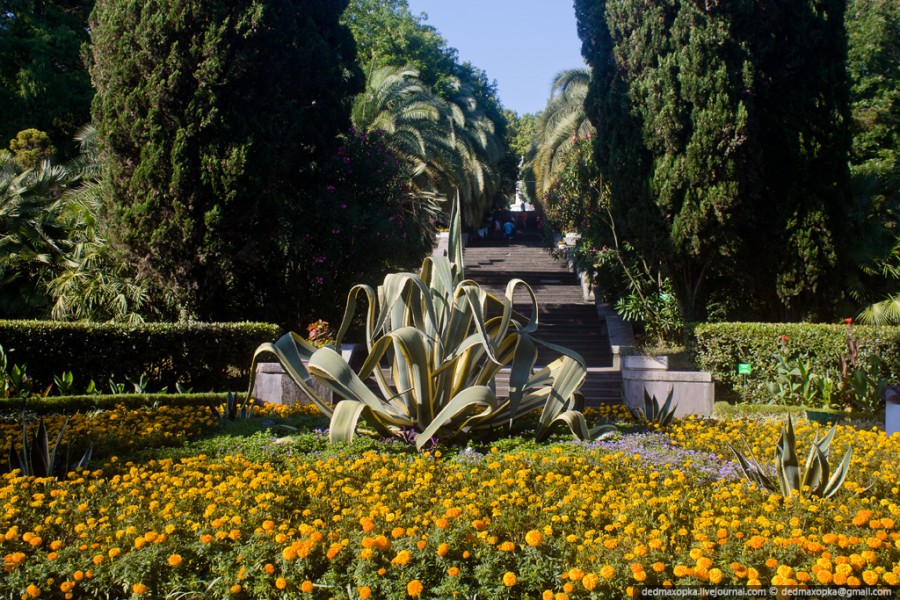 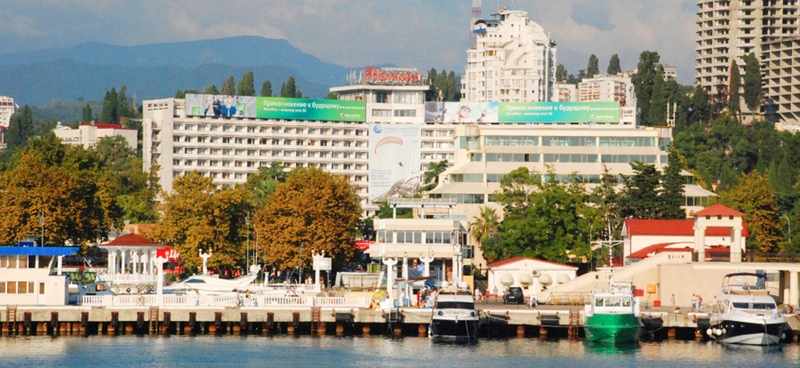 1. Какие величины можно складывать и вычитать?
.
2. Как складывать и вычитать величины с разными единицами измерения?
Алгоритм решения:
1. Заменю крупные единицы мелкими.
2. Выполню действие столбиком.
3. Заменю мелкие единицы крупными.
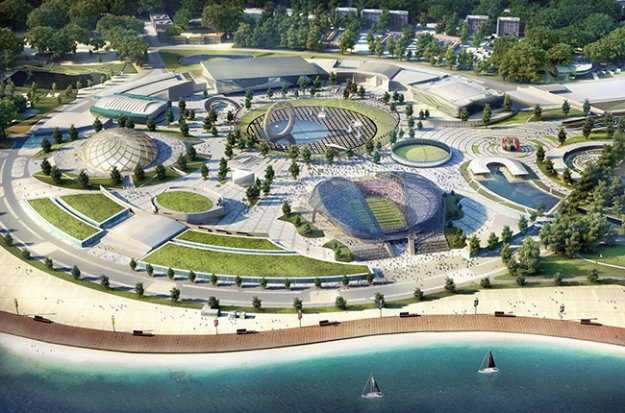 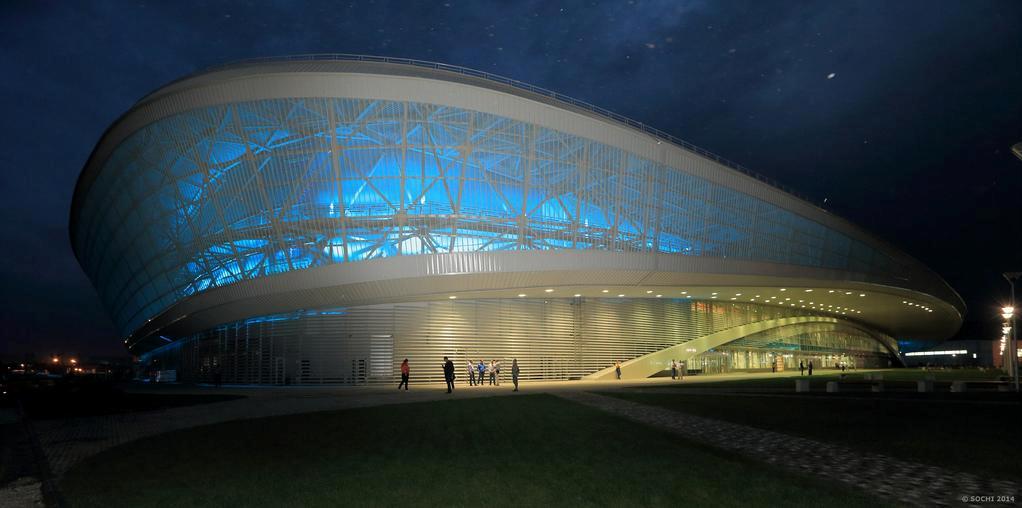 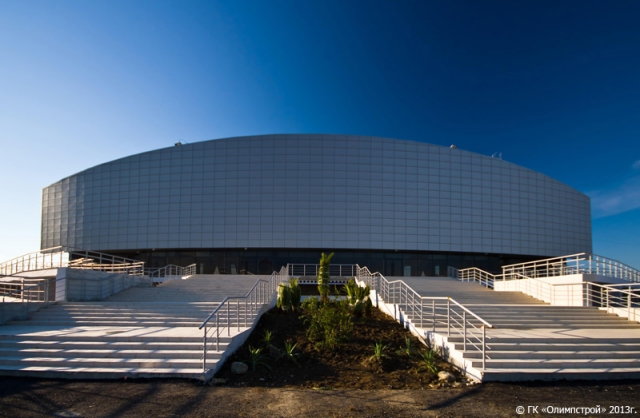 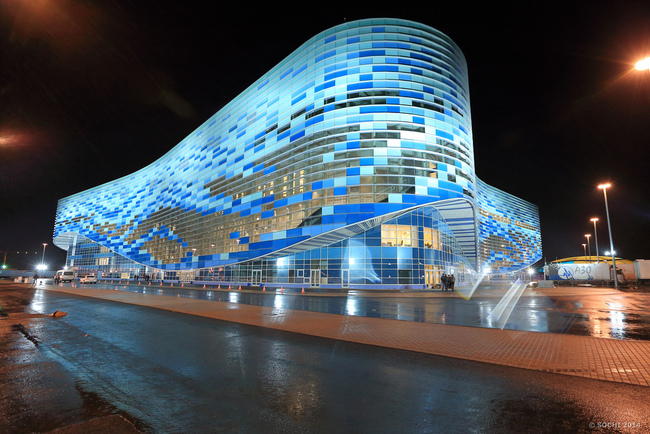 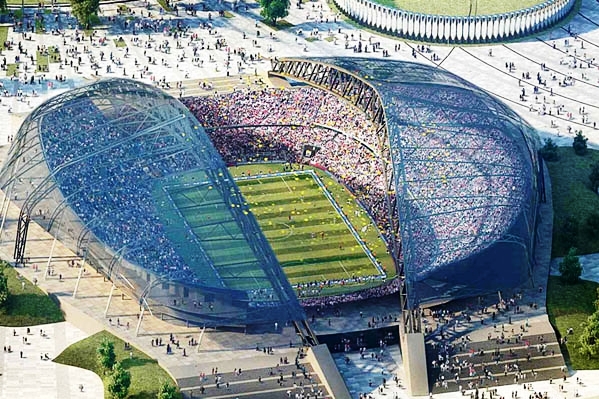 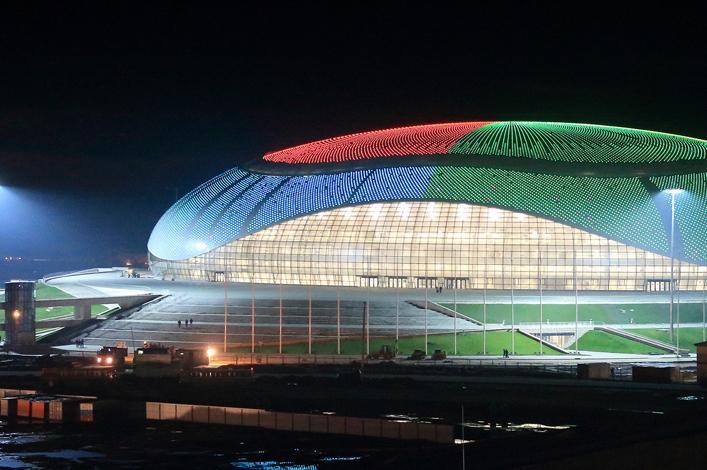 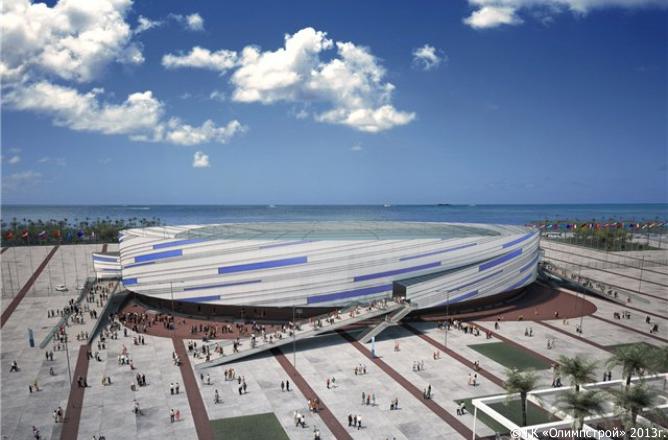 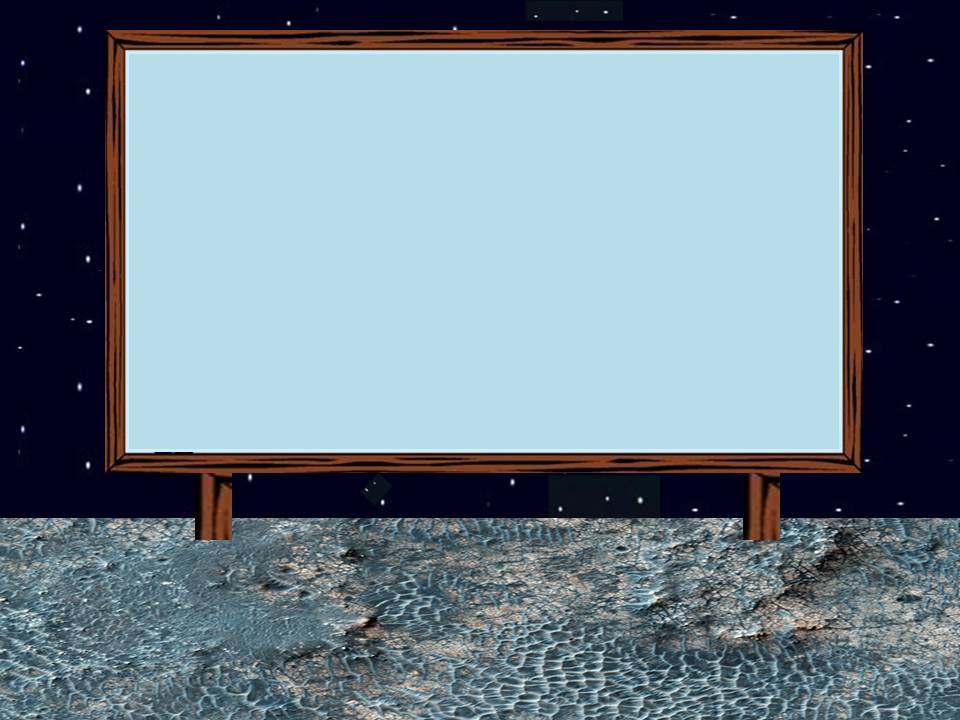 36км860м
? на 3км 720м м.
?
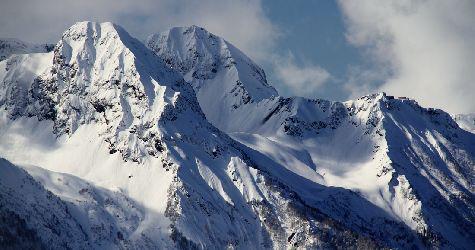 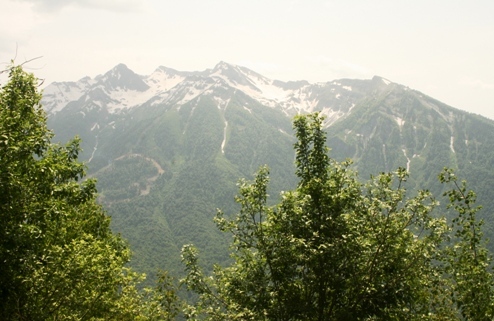 1 вариант                                 2 вариант
   5 648        37 829            135 508               6 078
+ 2 794     + 62 307         +   48 324            + 8 932
   7 835        20 591              34 085               7 509
Проверь себя.
5 648        37 829            135 508               6 078
+ 2 794     + 62 307         +   48 324            + 8 932
   7 835        20 591              34 085               7 509
16  277      120 727            217  917            22 519
Я научился...Я хотел бы больше…Оказывается, что…
Домашнее задание
Учебник:
с.67
Выберите два номера, которые будут вам по силам!